Chapter 2:
Legal Foundations to Value
© MCGRAW HILL LLC. ALL RIGHTS RESERVED. NO REPRODUCTION OR DISTRIBUTION WITHOUT THE PRIOR WRITTEN CONSENT OF MCGRAW HILL LLC.
The Real Property Bundle of Rights:  A Few Questions
What do we mean by rights?
What are property rights?
What is real property?
What is personal property?
What do we do when the difference is unclear?
© MCGRAW HILL LLC. ALL RIGHTS RESERVED. NO REPRODUCTION OR DISTRIBUTION WITHOUT THE PRIOR WRITTEN CONSENT OF MCGRAW HILL LLC.
2
[Speaker Notes: Nature of Rights]
What Are Rights?
Claims the government is obligated to enforce
Derived from the Constitution
Differs from raw power
Non-revocable
But subject to public health, safety, and welfare
Enduring 
Not limited to the memory of owners or others
Cannot be “erased” by other citizens or by government
© MCGRAW HILL LLC. ALL RIGHTS RESERVED. NO REPRODUCTION OR DISTRIBUTION WITHOUT THE PRIOR WRITTEN CONSENT OF MCGRAW HILL LLC.
3
[Speaker Notes: The Nature of Rights]
Personal Rights vs. Property Rights
Personal rights
Freedoms guaranteed by Constitution
Supreme Court interpretations of Constitution  
Property rights
Exclusive possession 
Enjoyment of the use or benefit: Use, collect rents, harvest
Freedom to dispose as one pleases:  sell, convert, rebuild
Within the limits of safety
© MCGRAW HILL LLC. ALL RIGHTS RESERVED. NO REPRODUCTION OR DISTRIBUTION WITHOUT THE PRIOR WRITTEN CONSENT OF MCGRAW HILL LLC.
4
[Speaker Notes: The Nature of Rights]
Real Property vs. Personal Property
Real property: Rights in land and its permanent structures
Surface of the earth and improvements
Air, up to reserved air space or tallest structure
Beneath the earth: minerals, oil and gas, water

Personal property: All other property
Personal and household goods
Intellectual property
Music
© MCGRAW HILL LLC. ALL RIGHTS RESERVED. NO REPRODUCTION OR DISTRIBUTION WITHOUT THE PRIOR WRITTEN CONSENT OF MCGRAW HILL LLC.
5
Rights in Our Society
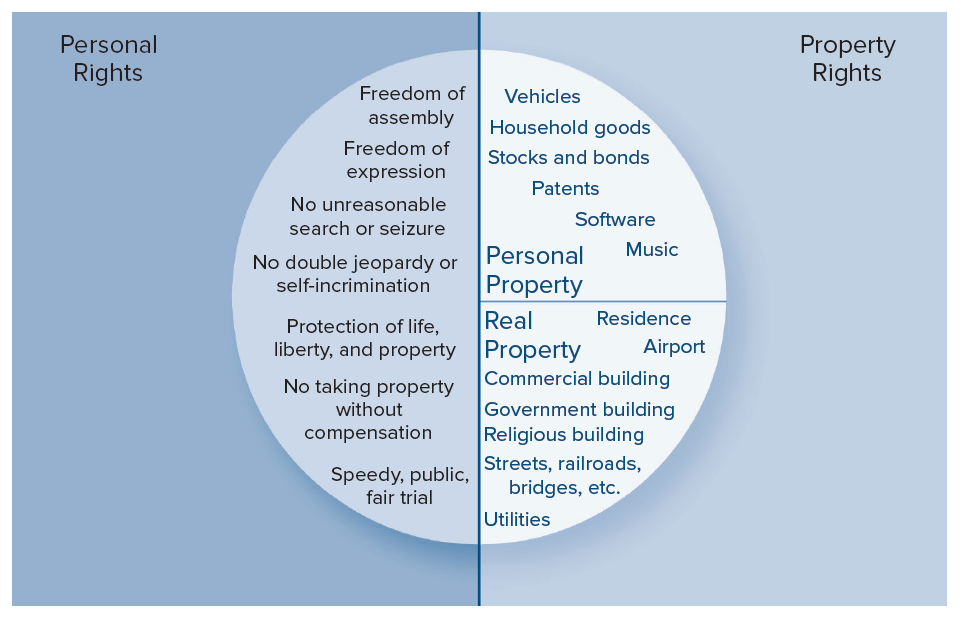 © MCGRAW HILL LLC. ALL RIGHTS RESERVED. NO REPRODUCTION OR DISTRIBUTION WITHOUT THE PRIOR WRITTEN CONSENT OF MCGRAW HILL LLC.
6
[Speaker Notes: The Nature of Rights]
Real Property: Rights in Three Dimensions
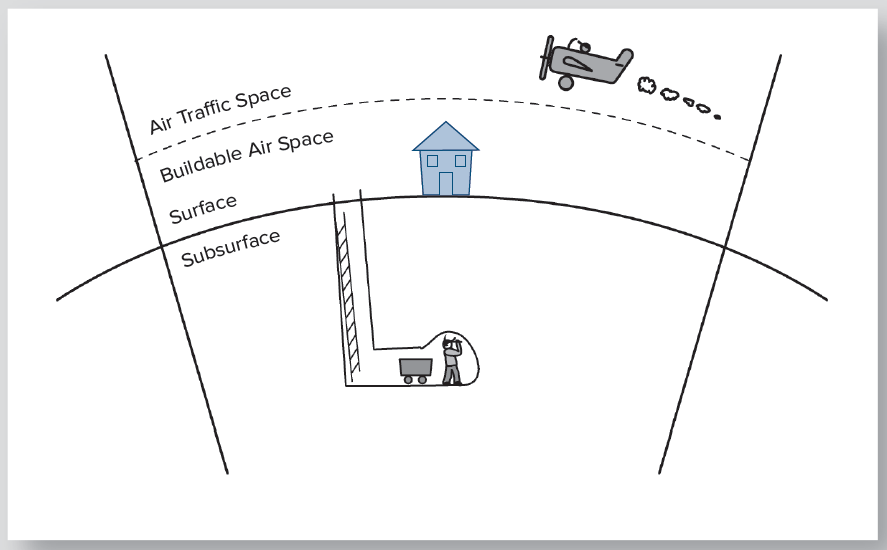 © MCGRAW HILL LLC. ALL RIGHTS RESERVED. NO REPRODUCTION OR DISTRIBUTION WITHOUT THE PRIOR WRITTEN CONSENT OF MCGRAW HILL LLC.
7
Built on Air Rights
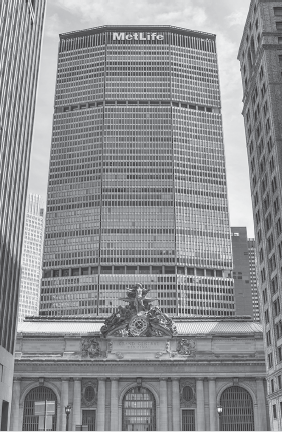 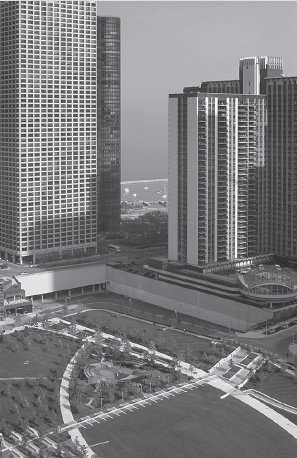 MetLife Building, New York
New East Side, Chicago
© MCGRAW HILL LLC. ALL RIGHTS RESERVED. NO REPRODUCTION OR DISTRIBUTION WITHOUT THE PRIOR WRITTEN CONSENT OF MCGRAW HILL LLC.
8
[Speaker Notes: The Nature of Rights]
Fixtures
Fixture: Real property that formerly was personal property

Rules for identifying a fixture:
Manner of attachment
Character of the article and manner of adaptation
custom screens or storm windows
church pews
custom designed furniture
© MCGRAW HILL LLC. ALL RIGHTS RESERVED. NO REPRODUCTION OR DISTRIBUTION WITHOUT THE PRIOR WRITTEN CONSENT OF MCGRAW HILL LLC.
9
[Speaker Notes: Real Property and Personal Property: The Problem of Fixtures]
Fixtures - continued
Intention of the parties 
Dominant rule
Customary assumptions of the realm 
Ex: Kitchen appliances – owned home vs. apartments

Relation of the parties 
Variant of rule of intention
Trade fixtures of a commercial tenant (personal property)
Fences installed by a tenant farmer (personal property)
Items installed by a residential tenant (personal property)
© MCGRAW HILL LLC. ALL RIGHTS RESERVED. NO REPRODUCTION OR DISTRIBUTION WITHOUT THE PRIOR WRITTEN CONSENT OF MCGRAW HILL LLC.
10
[Speaker Notes: Real Property and Personal Property: The Problem of Fixtures]
Importance of Fixtures
In every real estate transfer, fixtures lurk
Fixtures automatically go with the real property
Be careful to identify possible fixtures
Explicitly state whether they stay with the property or not
© MCGRAW HILL LLC. ALL RIGHTS RESERVED. NO REPRODUCTION OR DISTRIBUTION WITHOUT THE PRIOR WRITTEN CONSENT OF MCGRAW HILL LLC.
11
Real Property Interests
Interest: Any “bundle” of rights in real property

Estate: An interest with the right of exclusive possession

Nonpossessory interests:
Easements
Restrictive covenants
Liens
© MCGRAW HILL LLC. ALL RIGHTS RESERVED. NO REPRODUCTION OR DISTRIBUTION WITHOUT THE PRIOR WRITTEN CONSENT OF MCGRAW HILL LLC.
12
[Speaker Notes: The Real Property Bundle of Rights]
Estates
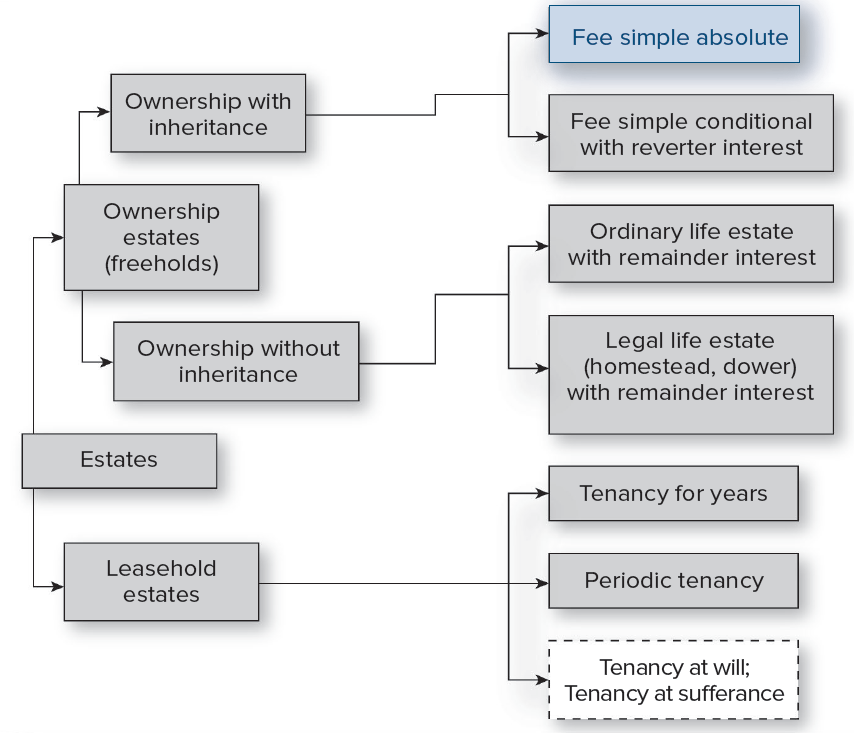 © MCGRAW HILL LLC. ALL RIGHTS RESERVED. NO REPRODUCTION OR DISTRIBUTION WITHOUT THE PRIOR WRITTEN CONSENT OF MCGRAW HILL LLC.
13
[Speaker Notes: The Real Property Bundle of Rights: Estates]
Ownership (Freehold) Estates
Estates with indefinite length

Fee simple absolute -  contains all possible rights

Fee simple conditional - all rights, but revocable if specific condition is violated
© MCGRAW HILL LLC. ALL RIGHTS RESERVED. NO REPRODUCTION OR DISTRIBUTION WITHOUT THE PRIOR WRITTEN CONSENT OF MCGRAW HILL LLC.
14
[Speaker Notes: The Real Property Bundle of Rights]
Ownership (Freehold) Estates
Life estate with remainder interest
Ordinary – created by the owner
Legal – Imposed by law
Special problem in Florida with homestead:
   At death of spouse, 
Surviving spouse gets life estate
Any minor children get vested remainders
© MCGRAW HILL LLC. ALL RIGHTS RESERVED. NO REPRODUCTION OR DISTRIBUTION WITHOUT THE PRIOR WRITTEN CONSENT OF MCGRAW HILL LLC.
15
[Speaker Notes: The Real Property Bundle of Rights: Estates]
Leasehold Estates
Estates with definite ending

Tenancy for years
For a specific interval of time (few days to decades)
Must be written if for more than one year
Written lease contract governs entirely

Periodic tenancy
Most commonly monthly (can be weekly, quarterly)
Automatically renews until either party terminates
Often by oral agreement
State law governs notice of termination
Time required is usually half of the payment period
© MCGRAW HILL LLC. ALL RIGHTS RESERVED. NO REPRODUCTION OR DISTRIBUTION WITHOUT THE PRIOR WRITTEN CONSENT OF MCGRAW HILL LLC.
16
[Speaker Notes: The Real Property Bundle of Rights: Estates]
Modernizing Leasehold Law
Leasehold law derived from agrarian society
Landlord’s obligation:  Simply grant possession
Tenant’s obligation: Pay the rent

Concepts and precedents were inadequate for a modern apartment setting
Landlord is providing shelter and related services
Tenants’ actions affect each other 

States adopted residential landlord and tenant laws to solve this problem
© MCGRAW HILL LLC. ALL RIGHTS RESERVED. NO REPRODUCTION OR DISTRIBUTION WITHOUT THE PRIOR WRITTEN CONSENT OF MCGRAW HILL LLC.
17
[Speaker Notes: The Real Property Bundle of Rights: Estates]
Model Residential Landlord – Tenant Act
Establishes a more equitable relationship between landlords and tenants
© MCGRAW HILL LLC. ALL RIGHTS RESERVED. NO REPRODUCTION OR DISTRIBUTION WITHOUT THE PRIOR WRITTEN CONSENT OF MCGRAW HILL LLC.
18
Non-Possessory Interests in Land
Easements
Liens
Restrictive Covenants
© MCGRAW HILL LLC. ALL RIGHTS RESERVED. NO REPRODUCTION OR DISTRIBUTION WITHOUT THE PRIOR WRITTEN CONSENT OF MCGRAW HILL LLC.
19
[Speaker Notes: The Real Property Bundle of Rights: Non-possessory interests]
Easements
Easement: The right to use land for a specific and limited purpose
© MCGRAW HILL LLC. ALL RIGHTS RESERVED. NO REPRODUCTION OR DISTRIBUTION WITHOUT THE PRIOR WRITTEN CONSENT OF MCGRAW HILL LLC.
20
[Speaker Notes: The Real Property Bundle of Rights: Non-possessory interests]
Easement Appurtenant
Right of use a (dominant) parcel of land “enjoys” over an adjacent (servient) parcel
Always a dominant and servient parcel involved
Affirmative easements:
Driveway or access right-of-way
Sewer line
Drainage
Common wall
Negative easements:
Light and air easement
Scenic easement
“Runs with the land”: Rights and obligationsare inseparable from the parcels involved
© MCGRAW HILL LLC. ALL RIGHTS RESERVED. NO REPRODUCTION OR DISTRIBUTION WITHOUT THE PRIOR WRITTEN CONSENT OF MCGRAW HILL LLC.
21
[Speaker Notes: The Real Property Bundle of Rights: Non-possessory interests]
An Easement Appurtenant Involves a Dominant Parcel and a Servient Parcel
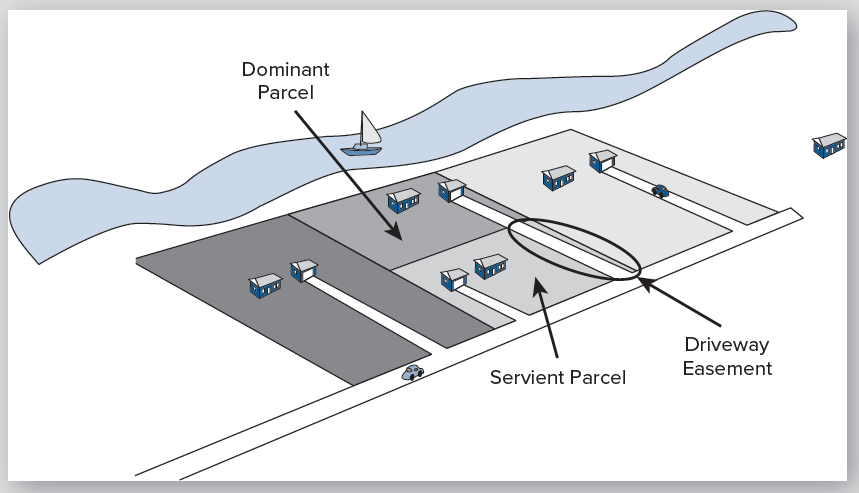 © MCGRAW HILL LLC. ALL RIGHTS RESERVED. NO REPRODUCTION OR DISTRIBUTION WITHOUT THE PRIOR WRITTEN CONSENT OF MCGRAW HILL LLC.
22
[Speaker Notes: The Real Property Bundle of Rights: Non-possessory interests]
Easements in Gross (“Commercial Easements”)
Right to use land, unrelated to any other parcel
Extract minerals or oil and gas
Build a roadway or railway
Lay a pipeline, power line, or cable
Run an irrigation ditch
Place and maintain a billboard or communications tower
Harvest timber or crops
Conservation easement for wetlands preservation
Hunt, fish, snowmobile

Transferable separately from land title or ownership (Does not “run with the land.”)

No dominant parcel – only servient parcels
© MCGRAW HILL LLC. ALL RIGHTS RESERVED. NO REPRODUCTION OR DISTRIBUTION WITHOUT THE PRIOR WRITTEN CONSENT OF MCGRAW HILL LLC.
23
[Speaker Notes: The Real Property Bundle of Rights: Non-possessory interests]
More Easement Concepts
Exclusive & nonexclusive easement in gross
Exclusive: Conveys all rights of the easement
recipient can extend access to others
Nonexclusive: Rights limited to one user only
Recipient cannot extend access to others
Owner can convey access to others

License: Like an easement in gross, but conveys permission rather than right
Revocable
Terminates at the death of the grantor or sale of the land
© MCGRAW HILL LLC. ALL RIGHTS RESERVED. NO REPRODUCTION OR DISTRIBUTION WITHOUT THE PRIOR WRITTEN CONSENT OF MCGRAW HILL LLC.
24
How Many Easements in This Scene?
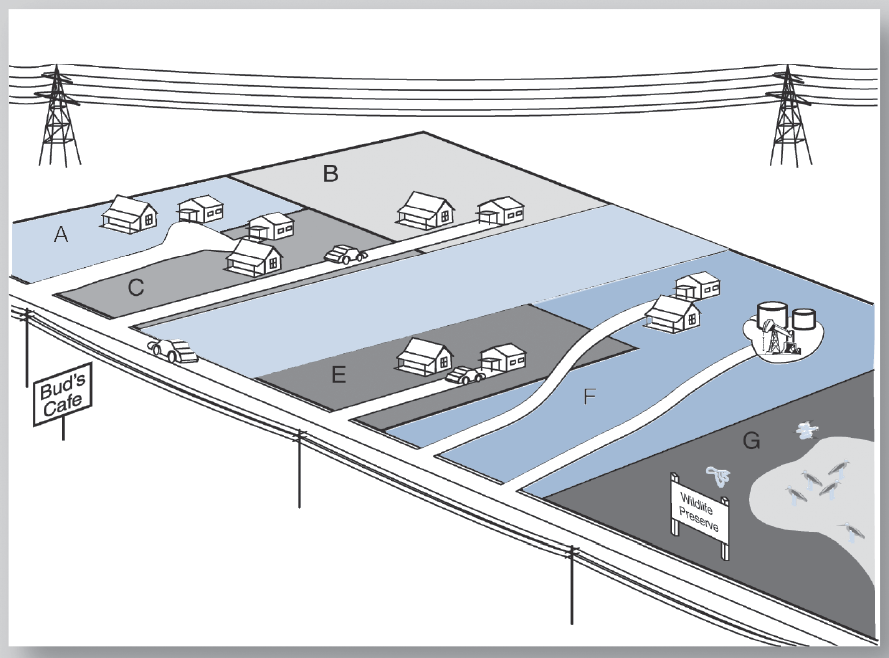 © MCGRAW HILL LLC. ALL RIGHTS RESERVED. NO REPRODUCTION OR DISTRIBUTION WITHOUT THE PRIOR WRITTEN CONSENT OF MCGRAW HILL LLC.
25
[Speaker Notes: The Real Property Bundle of Rights: Non-possessory interests]
Rights Included in Various Real Property Interests
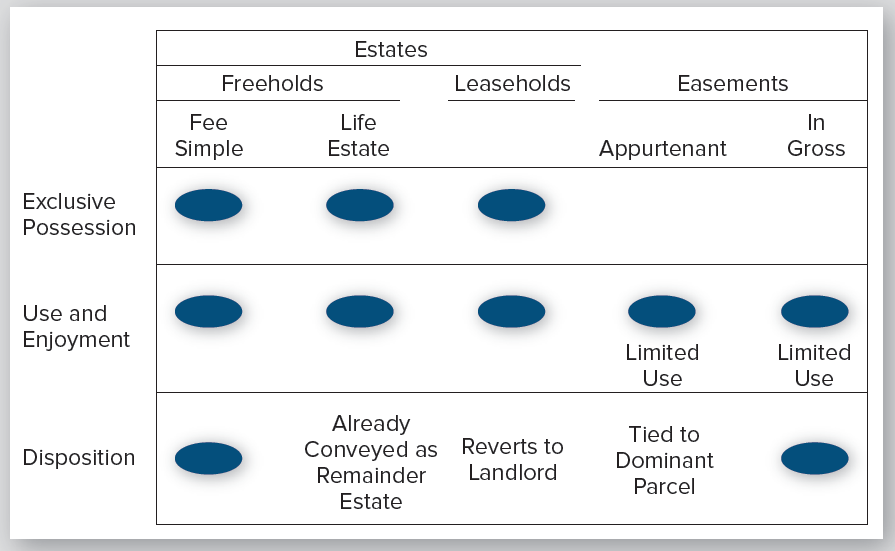 © MCGRAW HILL LLC. ALL RIGHTS RESERVED. NO REPRODUCTION OR DISTRIBUTION WITHOUT THE PRIOR WRITTEN CONSENT OF MCGRAW HILL LLC.
26
[Speaker Notes: The Real Property Bundle of Rights: Overview]
Restrictive Covenants (Deed Restrictions)
Private restrictions on land use

Created at conveyance of land to a new owner

Examples:
Setback lines, height restrictions, minimum floor area
No freestanding structures
No chain-link fences
No RVs or boats parked in view of the street
No cars regularly parked in the driveway
No garage door facing the street
Required architectural review
No external antenna, satellite dish or clothesline
Required use of professional lawn service
© MCGRAW HILL LLC. ALL RIGHTS RESERVED. NO REPRODUCTION OR DISTRIBUTION WITHOUT THE PRIOR WRITTEN CONSENT OF MCGRAW HILL LLC.
27
[Speaker Notes: The Real Property Bundle of Rights: Non-possessory interests]
Restrictive Covenants - continued
Two methods of creation:
Restriction in a deed conveying a single parcel of land
Restrictions placed on all parcels of a subdivision
A list of restrictions recorded as a separate document
Mutually binding on all purchasers in the subdivision
© MCGRAW HILL LLC. ALL RIGHTS RESERVED. NO REPRODUCTION OR DISTRIBUTION WITHOUT THE PRIOR WRITTEN CONSENT OF MCGRAW HILL LLC.
28
[Speaker Notes: The Real Property Bundle of Rights: Non-possessory interests]
Restrictive Covenants: Enforcement
Enforced by court injunction 
Enforcement only by “parties at interest”
Isolated deed restriction: 
Grantor or grantor’s heirs
Subdivision restrictions: 
Owners, mortgage holders, renters
Courts reluctant to enforce in case of:
Delayed enforcement (abandonment) 
Changed neighborhood
Changed public policy
Mandatory retirement in some states
© MCGRAW HILL LLC. ALL RIGHTS RESERVED. NO REPRODUCTION OR DISTRIBUTION WITHOUT THE PRIOR WRITTEN CONSENT OF MCGRAW HILL LLC.
29
[Speaker Notes: The Real Property Bundle of Rights: Non-possessory interests]
Liens
Lien: A security interest for an obligation 
Usually a debt

General Liens: Arise from events unrelated to the property
Court awarded damages
Federal tax liens

Specific liens: Arise from ownership and use of the property
Mortgage
Mechanics’ lien
Property tax, assessment, or CDD lien
© MCGRAW HILL LLC. ALL RIGHTS RESERVED. NO REPRODUCTION OR DISTRIBUTION WITHOUT THE PRIOR WRITTEN CONSENT OF MCGRAW HILL LLC.
30
[Speaker Notes: The Real Property Bundle of Rights: Non-possessory interests]
Three Levels of Liens on a Personal Residence
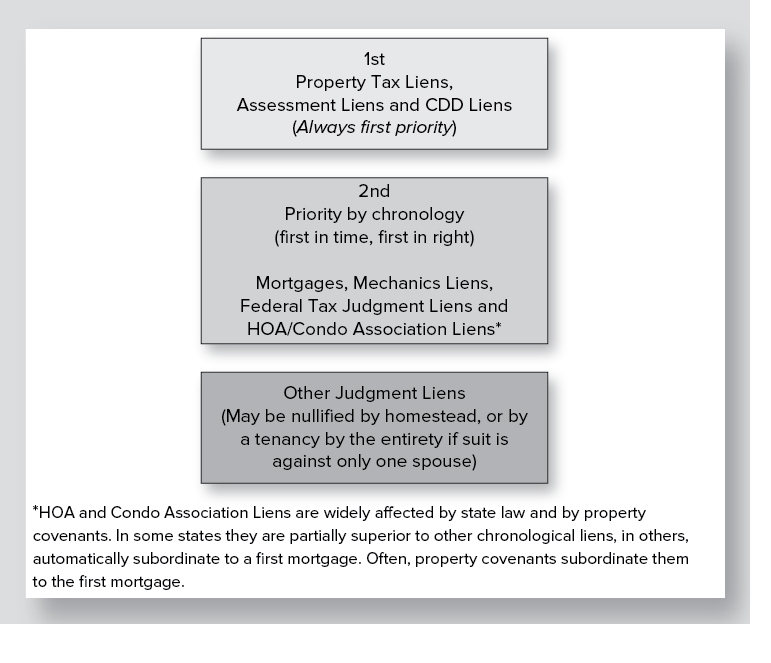 © MCGRAW HILL LLC. ALL RIGHTS RESERVED. NO REPRODUCTION OR DISTRIBUTION WITHOUT THE PRIOR WRITTEN CONSENT OF MCGRAW HILL LLC.
31
[Speaker Notes: The Real Property Bundle of Rights: Non-possessory interests]
Forms of Co-Ownership
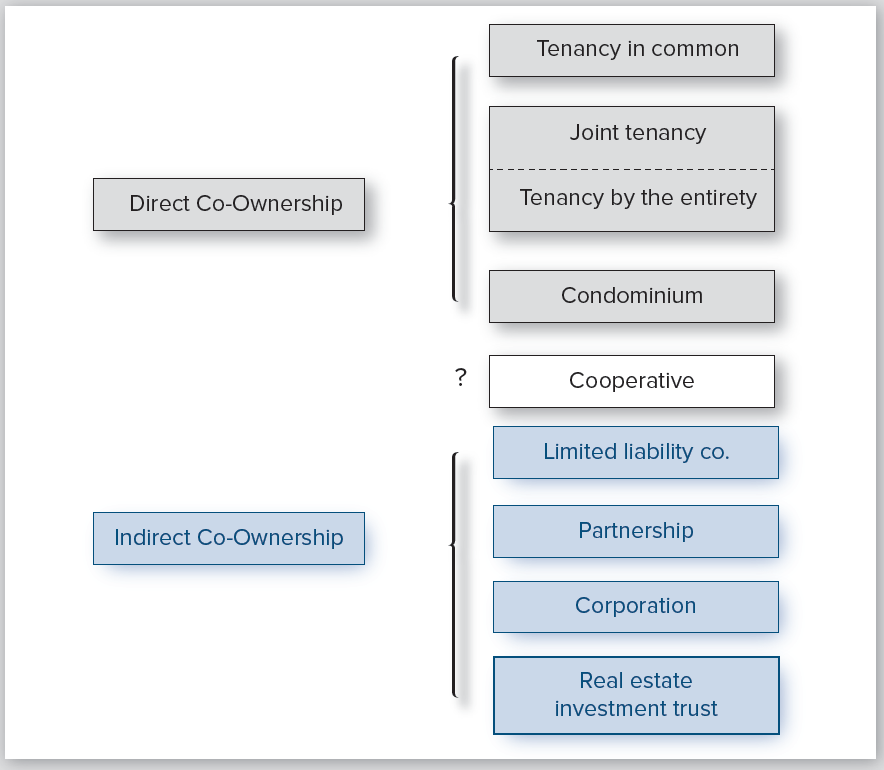 © MCGRAW HILL LLC. ALL RIGHTS RESERVED. NO REPRODUCTION OR DISTRIBUTION WITHOUT THE PRIOR WRITTEN CONSENT OF MCGRAW HILL LLC.
32
[Speaker Notes: Forms of Co-Ownership]
General Partnership
Limited
Partnership
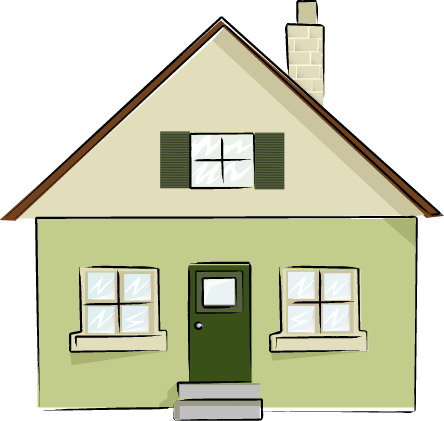 Limited Liability Co.
Corporation (Co-op)
Trust
Indirect Co-ownership
Entity holds title
Ownership passes through the entity
Undivided interest
© MCGRAW HILL LLC. ALL RIGHTS RESERVED. NO REPRODUCTION OR DISTRIBUTION WITHOUT THE PRIOR WRITTEN CONSENT OF MCGRAW HILL LLC.
33
[Speaker Notes: Forms of Co-Ownership]
Forms of Direct Co-ownership
Example:  A house with multiple owners
All share the right of exclusive possession
Cannot obstruct each other’s use
May hold different sizes of shares
Tenancy in common
Joint Tenancy
Tenancy by the entirety
Condominium
© MCGRAW HILL LLC. ALL RIGHTS RESERVED. NO REPRODUCTION OR DISTRIBUTION WITHOUT THE PRIOR WRITTEN CONSENT OF MCGRAW HILL LLC.
34
[Speaker Notes: Forms of Co-Ownership]
Joint Tenancy (Survivorship)
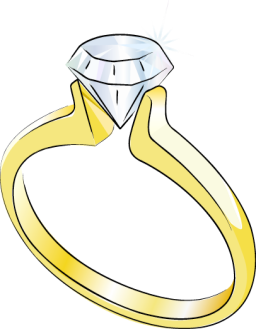 Tenancy in
Common
Tenancy by the
Entireties
Direct Co-ownership
© MCGRAW HILL LLC. ALL RIGHTS RESERVED. NO REPRODUCTION OR DISTRIBUTION WITHOUT THE PRIOR WRITTEN CONSENT OF MCGRAW HILL LLC.
35
[Speaker Notes: Forms of Co-Ownership]
Forms of Direct Co-ownership
Tenancy in common:
Default form except in special cases
Multiple owners of same fee simple interest
Each owner can sell or mortgage their interest independently
Can be different size shares
Can be created in multiple transactions
Bad form for owning an operating business
Poor form for multiple investors
© MCGRAW HILL LLC. ALL RIGHTS RESERVED. NO REPRODUCTION OR DISTRIBUTION WITHOUT THE PRIOR WRITTEN CONSENT OF MCGRAW HILL LLC.
36
[Speaker Notes: Forms of Co-Ownership]
Forms of Direct Co-ownership
Joint tenancy
Defining feature: “right of survivorship” restricts inheritance to heirs of the last surviving owner
Difficult to create and easily disrupted
Prevented or restricted by law in some states

Tenancy by the entirety
Joint tenancy for husband and wife
Solves Florida problem of homestead life estate
Problem arises when household includes minor children
Protected against liens arising from either spouse alone, including judgments
© MCGRAW HILL LLC. ALL RIGHTS RESERVED. NO REPRODUCTION OR DISTRIBUTION WITHOUT THE PRIOR WRITTEN CONSENT OF MCGRAW HILL LLC.
37
Direct Co-ownership - continued
Condominium
Combines single ownership and tenancy in common
Created by condominium declaration
Bylaws define owner rights: 
Share of all obligations
Restrictions on sale or rental
Methods of altering bylaws
Creates additional level of (private) government
History of owners not understanding the restrictions
© MCGRAW HILL LLC. ALL RIGHTS RESERVED. NO REPRODUCTION OR DISTRIBUTION WITHOUT THE PRIOR WRITTEN CONSENT OF MCGRAW HILL LLC.
38
[Speaker Notes: Forms of Co-Ownership]
Direct Co-ownership:  Condominiums
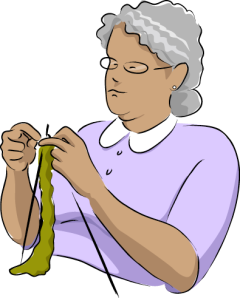 Undivided
Ownership of
Common Elements
Through
Tenancy in 
Common
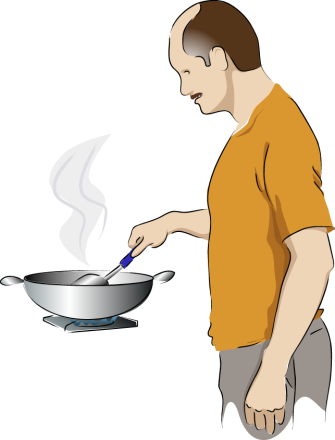 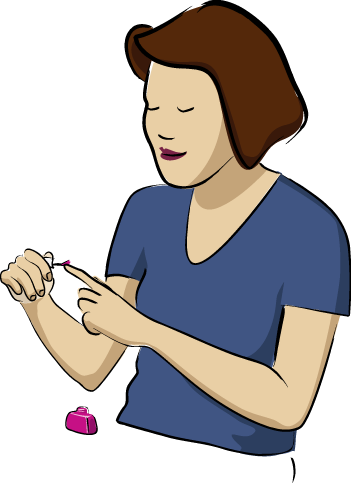 Fee 
Simple
Fee Simple
Fee Simple
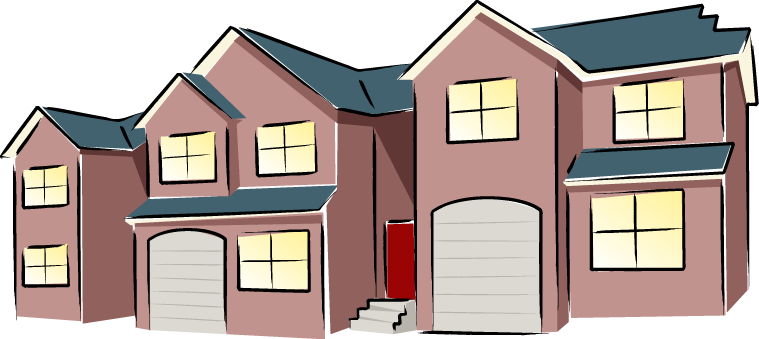 © MCGRAW HILL LLC. ALL RIGHTS RESERVED. NO REPRODUCTION OR DISTRIBUTION WITHOUT THE PRIOR WRITTEN CONSENT OF MCGRAW HILL LLC.
39
[Speaker Notes: Forms of Co-Ownership]
Why would you want a condo?
Price
Amenities
Security, both when you are in residence, or away
Others do the maintenance and upkeep
Interesting social context and/or location
© MCGRAW HILL LLC. ALL RIGHTS RESERVED. NO REPRODUCTION OR DISTRIBUTION WITHOUT THE PRIOR WRITTEN CONSENT OF MCGRAW HILL LLC.
40
[Speaker Notes: Forms of Co-Ownership]
What special risks do you buy into?
Design and construction
Noise issues
Privacy
Parking and storage limits
Common area and structure maintenance costs
Rules that may be frustrating
Exterior decoration and use of patio or balcony
Guest policies
Right to rent out
Quality of management? (professional or not?)
Property reputation
© MCGRAW HILL LLC. ALL RIGHTS RESERVED. NO REPRODUCTION OR DISTRIBUTION WITHOUT THE PRIOR WRITTEN CONSENT OF MCGRAW HILL LLC.
41
[Speaker Notes: Forms of Co-Ownership]
Condo documents You Want to Examine
Declaration
By-laws
Minutes from recent board meetings
Any pending legal actions
Association budget
Maintenance reserves
© MCGRAW HILL LLC. ALL RIGHTS RESERVED. NO REPRODUCTION OR DISTRIBUTION WITHOUT THE PRIOR WRITTEN CONSENT OF MCGRAW HILL LLC.
42
[Speaker Notes: Forms of Co-Ownership]
Cooperative
Corporation owns property
Each owner holds shares and a proprietary lease (no term and no rent)
Cannot mortgage individual interests
Owner’s mutually liable for any specific liens
© MCGRAW HILL LLC. ALL RIGHTS RESERVED. NO REPRODUCTION OR DISTRIBUTION WITHOUT THE PRIOR WRITTEN CONSENT OF MCGRAW HILL LLC.
43
[Speaker Notes: Forms of Co-Ownership]
Corporation holds title to all land, improvements
Cooperative
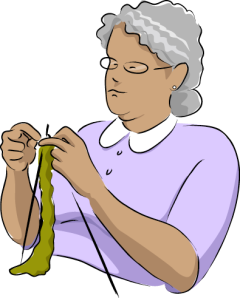 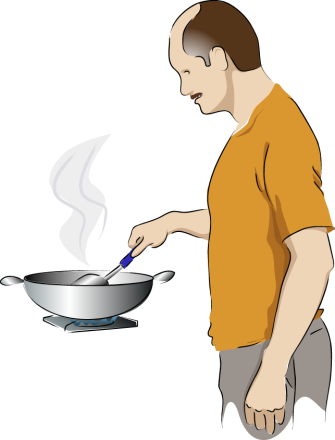 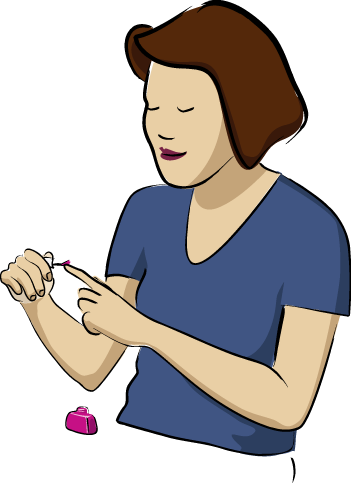 Shares
Corporation
Proprietary Leases
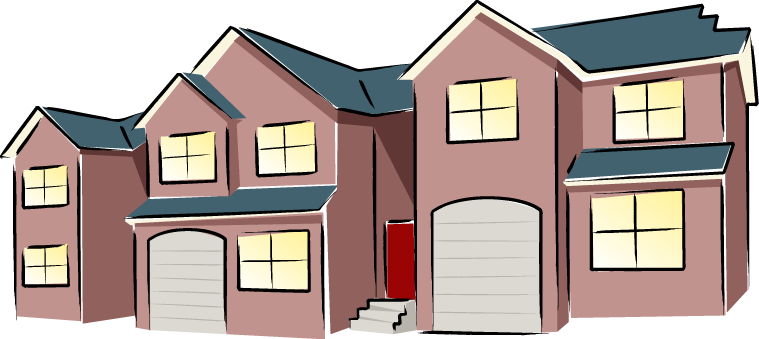 © MCGRAW HILL LLC. ALL RIGHTS RESERVED. NO REPRODUCTION OR DISTRIBUTION WITHOUT THE PRIOR WRITTEN CONSENT OF MCGRAW HILL LLC.
44
Automatic Ownership from Marriage:Early Forms
Dower/curtesy
Automatic one-third life estate for a surviving spouse in real property of a decedent spouse
Common law roots (traditional English)
Dower is widow’s claim; curtesy is widower’s
Covers all real property ever owned during the marriage

Problems with dower (widow’s interest):
Life estate unmarketable
Much of modern wealth not in real property
Real property may be in multiple states
© MCGRAW HILL LLC. ALL RIGHTS RESERVED. NO REPRODUCTION OR DISTRIBUTION WITHOUT THE PRIOR WRITTEN CONSENT OF MCGRAW HILL LLC.
45
[Speaker Notes: Forms of Co-Ownership]
Automatic Ownership from Marriage: Modern Forms
Elective share 
Modern substitute for dower
Surviving spouse receives up to one-third of all decedent’s personal property and in-state real property 
Must chose by explicit “election” within specified time
Adopted in some form by 25 states
© MCGRAW HILL LLC. ALL RIGHTS RESERVED. NO REPRODUCTION OR DISTRIBUTION WITHOUT THE PRIOR WRITTEN CONSENT OF MCGRAW HILL LLC.
46
Automatic Ownership from Marriage:Modern Forms
Community property 
One-half interest in all property acquired “out of the fruits of the marriage”
Not property owned before the marriage
Not gifts or inheritances to one spouse
May include income generated from “separate” property
Found in states of Spanish tradition, plus Louisiana, Wisconsin and Alaska
Growing in acceptance as a superior arrangement to elective share
© MCGRAW HILL LLC. ALL RIGHTS RESERVED. NO REPRODUCTION OR DISTRIBUTION WITHOUT THE PRIOR WRITTEN CONSENT OF MCGRAW HILL LLC.
47
[Speaker Notes: Forms of Co-Ownership]
Exhibit 2-10 Two Main Forms of Marital Property Rights
© MCGRAW HILL LLC. ALL RIGHTS RESERVED. NO REPRODUCTION OR DISTRIBUTION WITHOUT THE PRIOR WRITTEN CONSENT OF MCGRAW HILL LLC.
48
[Speaker Notes: Forms of Co-Ownership]
Timeshare
Common interval is a week
Range in “quality” of ownership:
Condominium share
Leasehold 
License
Choice of floating time intervals (e.g. within three months) and choice of resorts
Industry with a questionable history
Never a financial investment
Note that the developer has all the market information and the buyer has none
Key is ability of developer to sustain services promised
© MCGRAW HILL LLC. ALL RIGHTS RESERVED. NO REPRODUCTION OR DISTRIBUTION WITHOUT THE PRIOR WRITTEN CONSENT OF MCGRAW HILL LLC.
49
[Speaker Notes: Forms of Co-Ownership]
Issues in Rights to Water
Who owns the land under a body of water?
Who controls use of land under a body of water?
Who has the right to use the surface?
Who has the right to use the water itself?
Who has the right to use groundwater?
For answers, see on-line appendix to text
© MCGRAW HILL LLC. ALL RIGHTS RESERVED. NO REPRODUCTION OR DISTRIBUTION WITHOUT THE PRIOR WRITTEN CONSENT OF MCGRAW HILL LLC.
50
[Speaker Notes: Rights Related to Water]
Rights to Oil, Gas, and Minerals
Rights carry implied easement for removal
In some states, mineral rights imply ownership of the space being mined
Oil rights have two forms
Traditional “rule of capture” (If you could  remove it, it was yours)
Unitization states:  Regardless of the point of extraction, oil is allocated to the properties from which it likely came.
© MCGRAW HILL LLC. ALL RIGHTS RESERVED. NO REPRODUCTION OR DISTRIBUTION WITHOUT THE PRIOR WRITTEN CONSENT OF MCGRAW HILL LLC.
51
[Speaker Notes: Rights to Oil, Gas, and Minerals]
Summing Up
There is real property and personal property
….and the problem of fixtures
Real estate is a bundle of rights:
Exclusive possession
Enjoyment
Disposition
This bundle has many variations
Estates – freehold or leasehold
Non-possessory interests – easements, restrictive covenants, liens
© MCGRAW HILL LLC. ALL RIGHTS RESERVED. NO REPRODUCTION OR DISTRIBUTION WITHOUT THE PRIOR WRITTEN CONSENT OF MCGRAW HILL LLC.
52
More Summing Up
There can be more than one direct owner
Tenancy in common, joint tenancy, tenancy by the entirety
Condominium, cooperative
There can be automatic marital co-ownership
Community property
Dower, elective share
© MCGRAW HILL LLC. ALL RIGHTS RESERVED. NO REPRODUCTION OR DISTRIBUTION WITHOUT THE PRIOR WRITTEN CONSENT OF MCGRAW HILL LLC.
53